Insert picture of you quoted if desired
Ever since I started cycling to work, my life has changed in ways I never imagined. Not only do I feel healthier and more energetic, but my commute has become the highlight of my day. There's something liberating about cruising through the streets, feeling the wind in my hair and the sun, or sometimes rain, on my face. Once you experience the joy of cycling to work, you'll wonder why you ever sat in traffic jams or squeezed onto crowded buses. And the best part? I'm getting a great workout without even realising! Cycling has shaved precious minutes off my commute, meaning I arrive at work feeling invigorated and ready to tackle the day ahead. 

~ [Your Name], [Your Title]
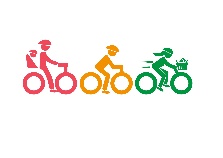 “
Not only do I feel healthier and more energetic, but my commute has become the highlight of my day
”
Insert picture of you quoted if desired
Ever since I started cycling to work, my life has changed in ways I never imagined. Not only do I feel healthier and more energetic, but my commute has become the highlight of my day. There's something liberating about cruising through the streets, feeling the wind in my hair and the sun, or sometimes rain, on my face. Once you experience the joy of cycling to work, you'll wonder why you ever sat in traffic jams or squeezed onto crowded buses. And the best part? I'm getting a great workout without even realising! Cycling has shaved precious minutes off my commute, meaning I arrive at work feeling invigorated and ready to tackle the day ahead. 

~ [Your Name], [Your Title]
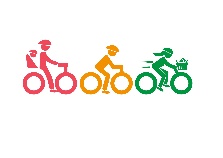